ФГБОУ ВО КубГМУ Минздрава России
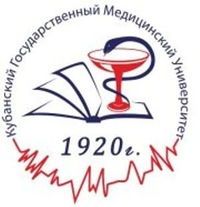 Судебно-медицинский анализ несмертельной автотравмы в городе Краснодаре
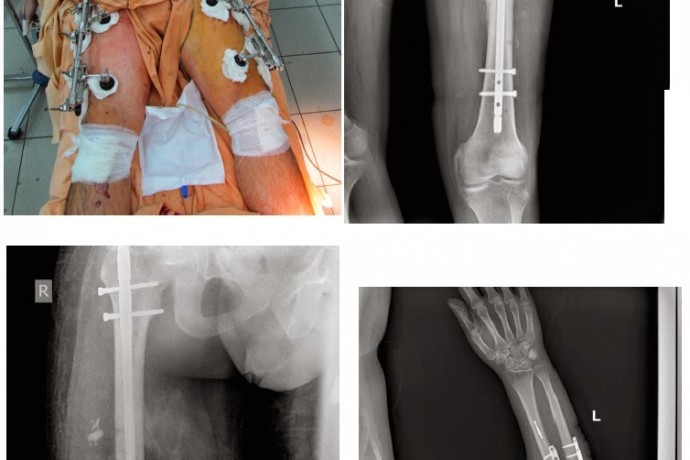 Докладчик ассистент кафедры судебной медицины
Ануприенко Сергей Анатольевич
Краснодар 2017
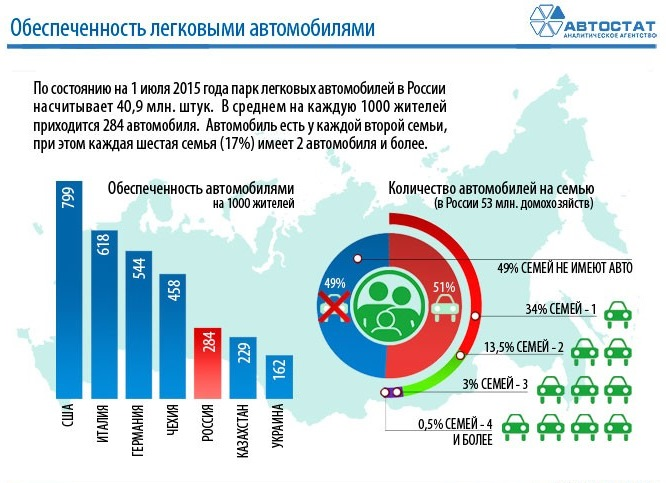 РЕЙТИНГ РЕГИОНОВ РФ ПО ОБЕСПЕЧЕННОСТИ ЛЕГКОВЫМИ АВТОМОБИЛЯМИ НА 1000 ЖИТЕЛЕЙ (шт.)(аналитическое агентство «АВТОСТАТ» авг. 2016 г.)
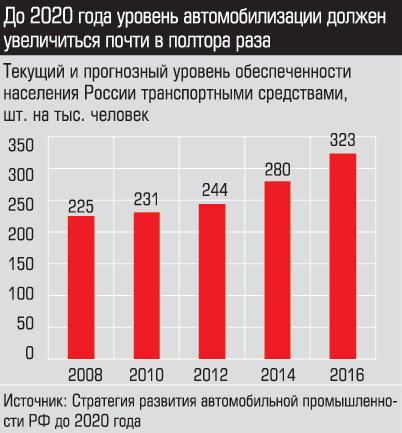 Обеспеченность легковыми автомобилями на    1 тыс. населения городов-миллионников России
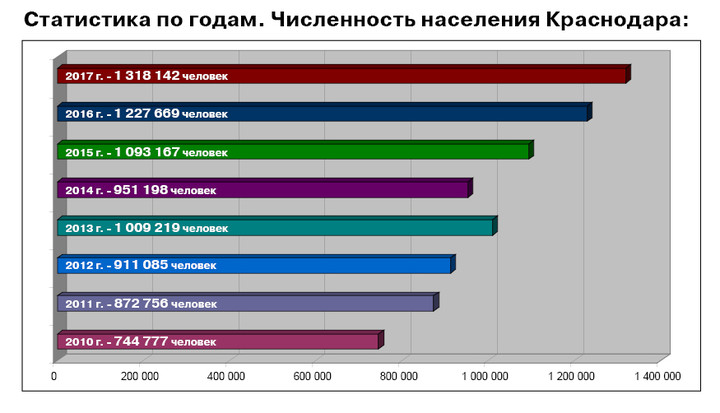 По данным правоохранительных органов, в настоящее время в Краснодаре официально проживает 1 318 142 человека (16-й город-миллионник!) , зарегистрировано 394 тыс. 376 машин. Ежедневно в город въезжаютоколо 150 тысяч автомобилей.Согласно данным аналитического агентства «АВТОСТАТ»,Краснодар занимает ведущее место в России по количеству автомобилей на душу населения (на 1000 жителей — 306 или 406 авто).
в Краснодаре проживает 1 миллион 250 тысяч человек, «По официальным данным статистики, на 1 января 2016 года население Краснодара составило 950 тысяч человек, По данным полиции, поликлини и пенсионного фонда, - в нашем городе сегодня проживает уже более 1 миллиона 250 тысяч человек».По данным правоохранительных органов, в настоящее время в Краснодаре официально проживает 1 318 142 человека. Но официальный статус города-миллионника краевой центр может получить не раньше, чем через два года – по итогам Всероссийской переписи населения.Кто где живет?Цифра 1 318 14, которую называет краснодарская полиция – это численность граждан РФ, состоящих в Краснодаре на учете по месту жительства и пребывания. На самом деле, как мы полагаем, в Краснодаре может проживать около полутора миллионов человек – с учетом тех, кто не прошел регистрацию и прописан в другом регионе.На этой диаграмме видно, как менялась численность населения в краевом центре с каждым годом. Если в 2010 году в Краснодаре было зарегистрировано 744 777 человек, в 2014 - 951 198 жителей, то в 2017 году – уже 1 318 142 горожан. Эти цифры на своей странице в фейсбуке со ссылкой на данные УВД по г. Краснодару привел помощник мэра Владимир Вербицкий.Таким образом, прирост населения в Краснодаре за 7 лет составил 76%.
По данным на конец сентября 2017 г., в Краснодаре зарегистрировано 394 тыс. 376 машин. В статистике не учтены машины, которые по факту находятся в Краснодаре, а зарегистрированы в других городах. Ежедневно иногородний трафик в краевой центр составляет 150 тыс. автомобилей.
Вербицкий рассказал, что в советских городах-миллионниках улицы строились с расчетом 170–180 автомобилей на 1 тыс. жителей. Краснодар к таким городам не относился, поэтому его пропускная способность еще ниже. При этом даже для миллионника столица Кубани принимает машин значительно больше максимальной отметки.
«Если считать от официальной статистики — 406 машин на 1 тыс. жителей, если от фактической — 303. Но эта разница не делает ситуацию лучше. Это все равно в два раза больше, чем могут пропустить дороги миллионника,
Показатели ДТТ в Краснодарском крае(по данным ГИБДД)
Показатели ДТТ в г. Краснодаре
Из Правил учета дорожно-транспортных происшествий(Постановление Правительства РФ от 29 июня 1995 г. N 647 с изм. от 4 сентября 2012 г.)I раздел. Общие положенияп.2. Основные понятия и термины, используемые в настоящих Правилах:
"дорожно-транспортное происшествие« (ДТП) - событие, возникшее в процессе движения по дороге транспортного средства и с его участием, при котором погибли или ранены люди, повреждены транспортные средства, груз, сооружения;
"погибший" - лицо, погибшее на месте ДТП, либо умершее от его последствий в течение 30 последующих суток;
"раненый" - лицо, получившее в ДТП телесные повреждения, обусловившие его госпитализацию на срок не менее одних суток, либо необходимость амбулаторного лечения.
Учет погибших и раненых в дорожно-транспортных происшествиях в медицинских организациях(V раздел. Учет погибших и раненых в ДТП в медицинских организациях)
25. Мед. организации обязаны немедленно сообщить в органы внутренних дел по месту своего нахождения:
- о раненых в ДТП, обратившихся или доставленных для оказания медицинской помощи, а также о доставленных погибших в ДТП;
- о раненых в ДТП, направл-х. в другие мед. организации.
26. Медицинские организации в срок, не превышающий одни сутки, обязаны сообщить в органы внутренних дел по месту своего нахождения сведения о раненых, скончавшихся в течение 30 суток после ДТП.
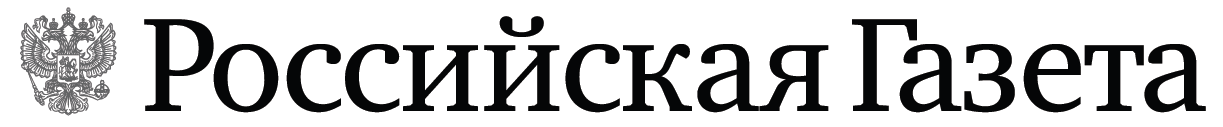 28 ноября 2008 г.
Российская газета - Федеральный выпуск №4802 (0)
Постановление Правительства Российской Федерации от 19 ноября 2008 г. N 859 г. Москва
 "О внесении изменений в Правила учета дорожно-транспортных происшествий" 
Правительство Российской Федерации постановляет:
1. Утвердить изменения, которые вносятся в Правила учета дорожно-транспортных происшествий, утвержденные постановлением Правительства Российской Федерации от 29 июня 1995 г. N 647 (Собрание законодательства Российской Федерации, 1995, N 28, ст. 2681; 1998, N 32, ст. 3910; 2005, N 7, ст. 560).
2. Министерству внутренних дел Российской Федерации:
обеспечить в 2009 году учет дорожно-транспортных происшествий и сведений о раненых, скончавшихся в течение 7 и в течение 30 суток от их последствий;
давать совместно с Министерством здравоохранения и социального развития Российской Федерации необходимые разъяснения по вопросам, связанным с применением настоящего постановления.
3. Настоящее постановление вступает в силу с 1 января 2009 г.
Председатель Правительства Российской ФедерацииВ. Путин
Цель исследования: выявление характера повреждений, анализ  оценки тяжести вреда здоровью.
Изучены 2575 «Заключений экспертов» и «Актов  судебно-медицинских освидетельствований» архива отдела 
судебно-медицинской экспертизы потерпевших, обвиняемых и других лиц ГБУЗ «Бюро СМЭ» в отношении лиц, пострадавших при автотравме на территории города Краснодара в 2007 и 2013 году.
Информацию обрабатывали при помощи программы 
Microsoft Excel 2010 с использованием для обработки таких данных как пол, возраст, расположение пострадавших, место, время, вид происшествия, локализация повреждений, причиненный вред здоровью.
Распределение пострадавших в ДТП по полу и возрасту (2013 г.)
Случаи повторной регистрации пострадавших при автодорожной травме (171 – 11%)
Переломы верхних конечностей2007 г. - 12,5%, 2013 г. - 8,3% (-4,2%)
Переломы нижних конечностей2007 г. – 20,7%, 2013 г. – 18,6% (-2,1%)
Тяжесть вреда здоровью у пострадавших в ДТП  вг. Краснодаре в 2007и 2013 гг. в случаях автотравмы.
Оценка тяжести вреда здоровью у пострадавших в ДТП в г. Краснодаре в 2014-16 гг. в случаях автотравмы.
ТРАВМА В САЛОНЕ АВТОМОБИЛЯ
ТРАВМА ГОЛОВЫ
СРАВНЕНИЕ ХАРАКТЕРА ТРАВМЫ ГОЛОВЫ У ВОДИТЕЛЕЙ 
И ПАССАЖИРОВ ПЕРЕДНЕГО СИДЕНИЯ
Характер повреждений головы и их частота (%)
Структура переломов грудной клетки 
(водители и пассажиры)
Повреждения грудной клетки обнаружены 
у 22,5% водителей и
у 23,9% пассажиров
Структура травмы внутренних органов грудной клетки у водителей и пассажиров
Травмы внутренних органов обнаружены у 5,9% водителей и 9,8% пассажиров переднего сидения.
1 случай разрыва легкого у пассажира.
Характер повреждений грудной клетки и их частота (в %)
ПЕРЕЛОМЫ КОСТЕЙ ТАЗА И КОНЕЧНОСТЕЙ
ТРАВМА ШЕИ
ПОВРЕЖДЕНИЯ МЯГКИХ ТКАНЕЙ
ПОВРЕЖДЕНИЯ ШОП
Международная классификация болезней 10-го пересмотра (МКБ-10)
Биомеханика травмы ШОП
Детский ДТТ
Характер повреждений конечностей и их частота (в %)
Детский ДТТ
ОПРЕДЕЛЕНИЕ МЕХАНИЗМА НЕСМЕРТЕЛЬНОЙАВТОМОБИЛЬНОЙ ТРАВМЫ
а) несвоевременное представление определений/постановлений о назначении судебно-медицинской экспертизы, в связи с чем, экспертизы проводятся спустя значительное время после травмы, когда большая часть повреждений заживает без следов;
   б) неполные записи в медицинской документации (мед. картах стационарного и амбулаторного больного) — фиксируются главным образом наиболее тяжелые повреждения и мало внимания уделяется менее существенным с клинической точки зрения повреждениям, таким, например, как кровоподтеки, ссадины, которые, однако, могут иметь решающее значение при определении механизма травмы тела;
   в) преимущественное проведение экспертиз по медицинским документам без освидетельствования потерпевших; 
   г) заинтересованность в сокрытии обстоятельств дела и др.
Своевременный и целенаправленный осмотр пострадавших позволял бы выявить максимум повреждений, что позволяло бы более точно решать вопрос о механизме травмы тела или уточнить его детали.
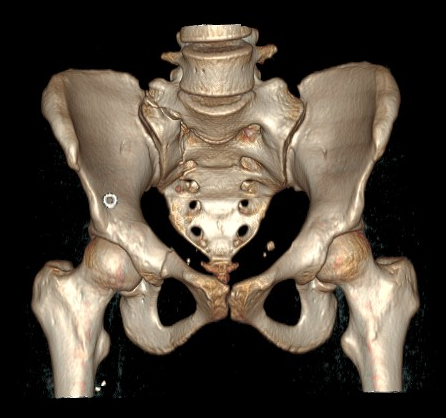 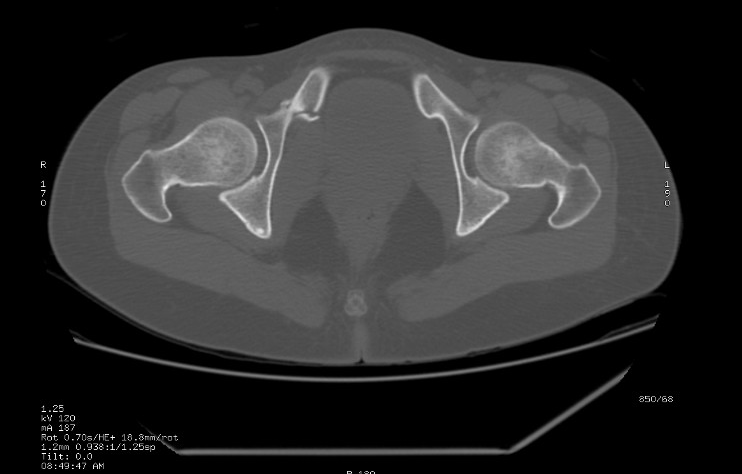 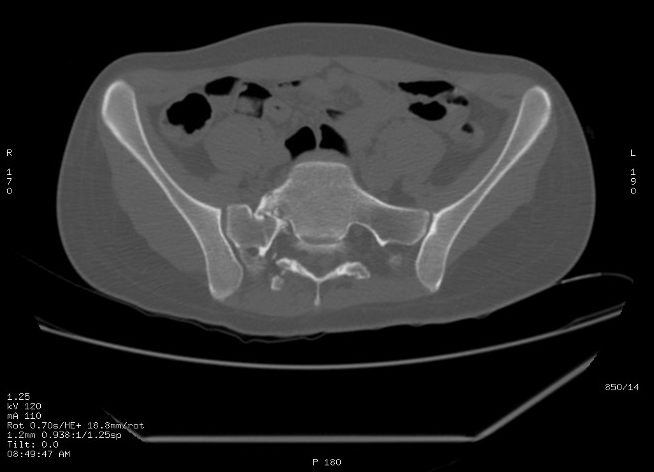 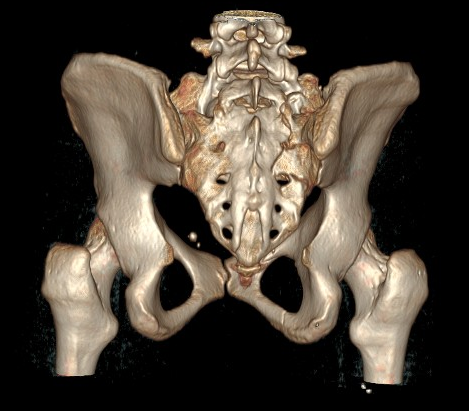